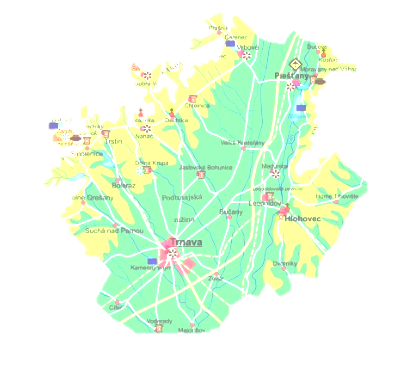 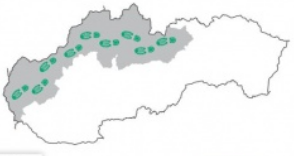 Od Tatier k DunajuTRNAVA S OKOLÍM
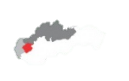 Poloha
Trnava s okolím leží na severozápade Podunajskej nížiny.
Obklopujú ju pohoria:
Považský Inovec
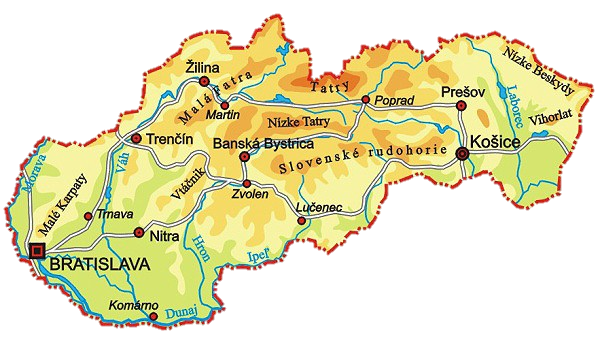 Malé Karpaty
Váh
Územím preteká rieka Váh
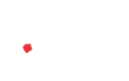 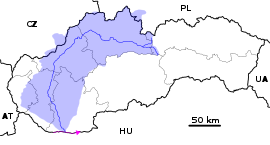 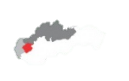 Dôležité mestá a dediny
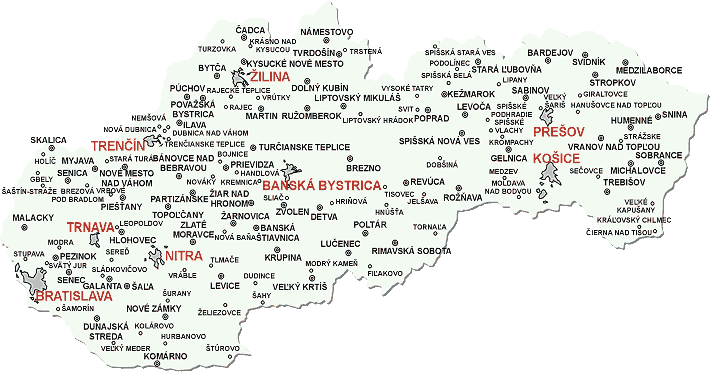 Trnava
Jaslovské Bohunice
Hlohovec
Piešťany
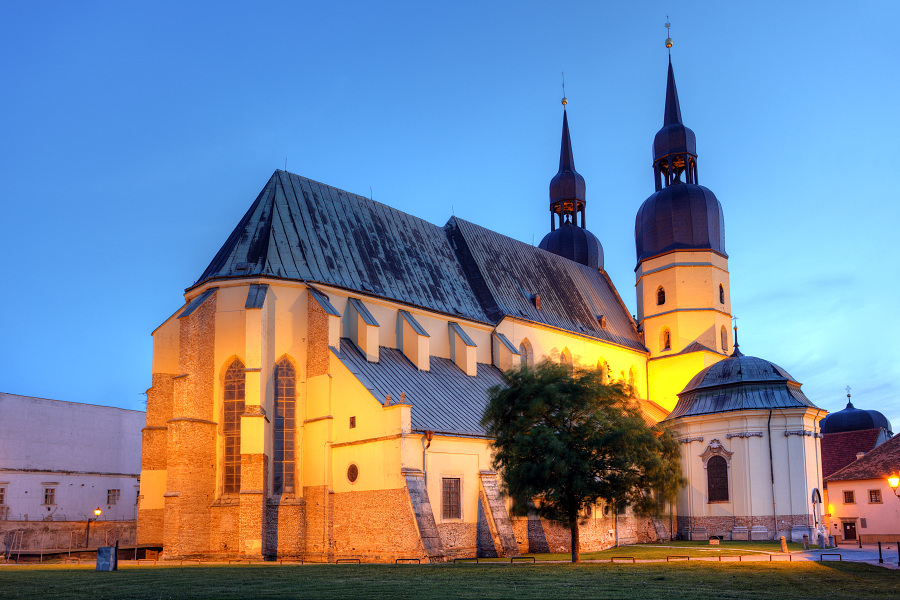 Trnava
Trnava
Trnava je krajské mesto na západe Slovenska, 7. najväčšie mesto v krajine.
Trnava leží na úrodnej rovine.
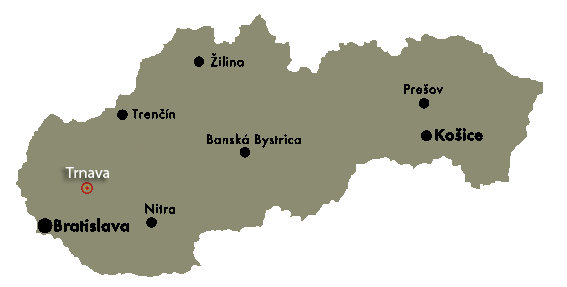 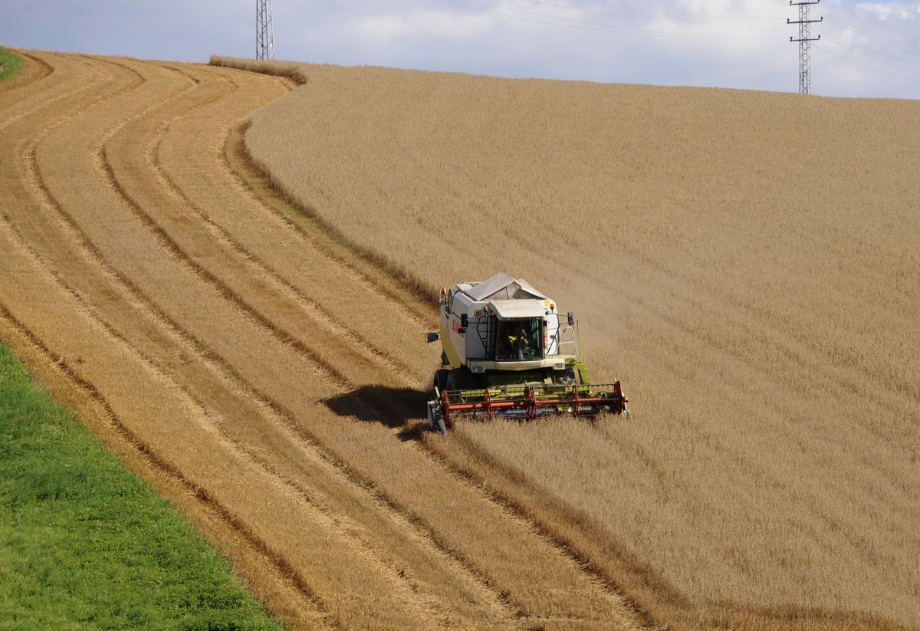 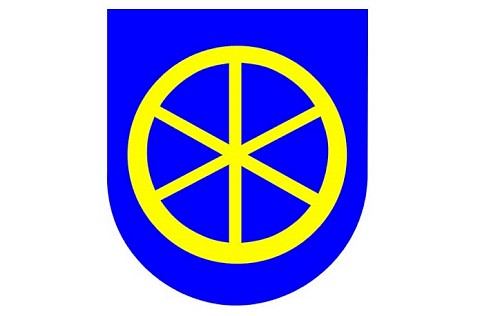 Trnava
V Trnave pôsobil Anton Bernolák (* 1762 – † 1813) – rímskokatolícky kňaz, šľachtic a jazykovedec, ako prvý sa pokúsil vytvoriť spisovnú slovenčinu na základe nárečia z okolia Trnavy.
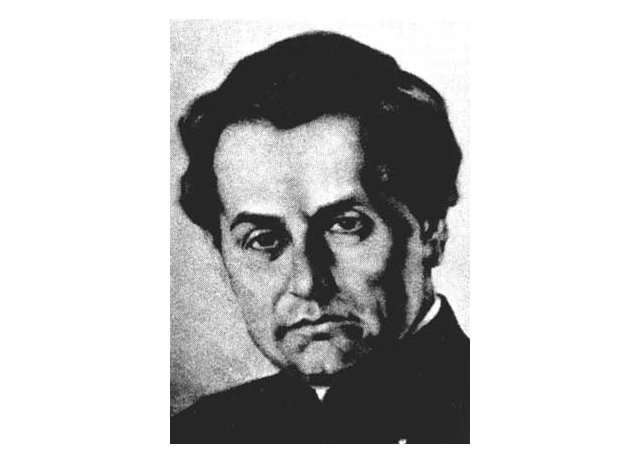 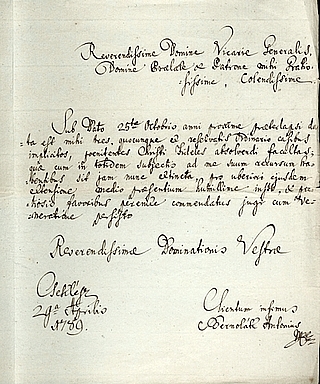 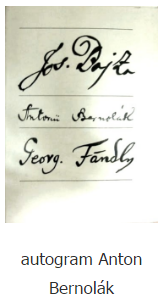 Trnava
Keďže Trnava je na Slovensku jedným z najdôležitejších centier rímskokatolíckej cirkvi a stojí tu množstvo jej kostolov, dostala prezývku 
						„malý Rím“ alebo „slovenský Rím“.
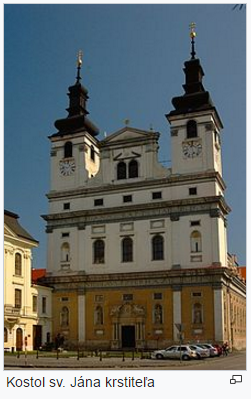 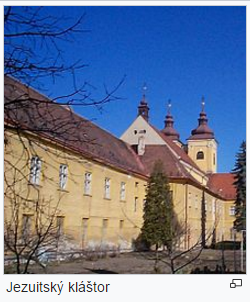 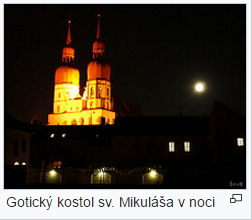 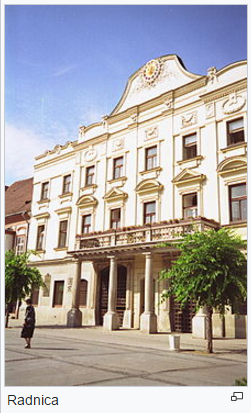 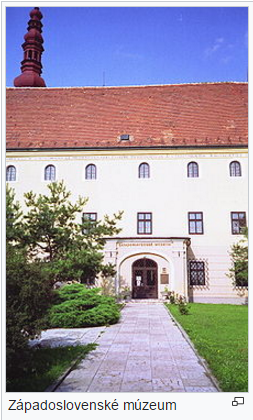 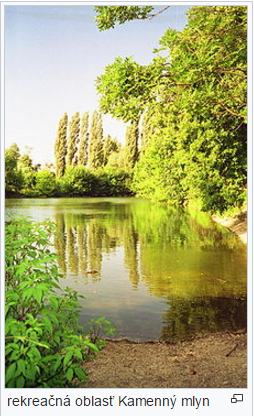 Trnava
Trnavská univerzita v Trnave
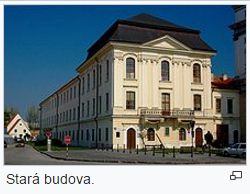 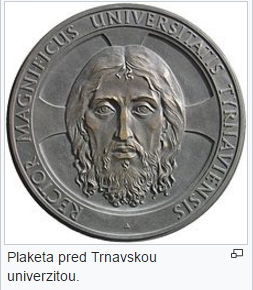 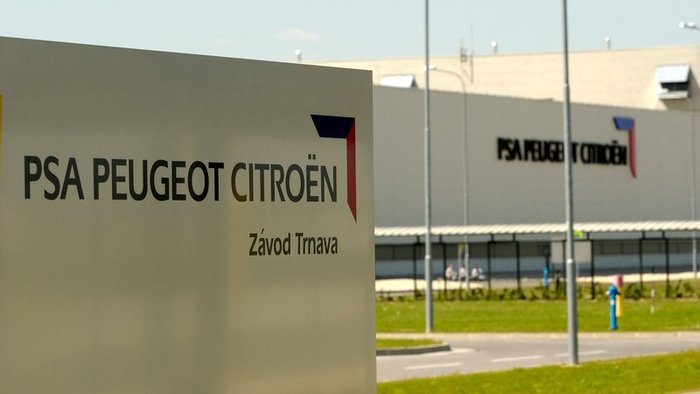 Automobilový priemysel
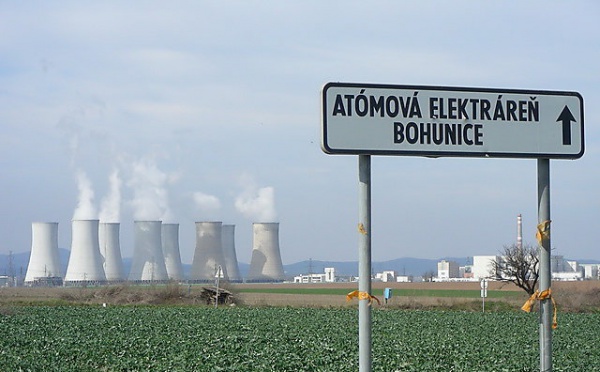 Jaslovské Bohunice
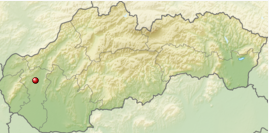 Jaslovské Bohunice
Jaslovské Bohunice – obec v okrese Trnava.Nachádza sa v nej jedna z dvoch atómových elektrární na Slovensku.
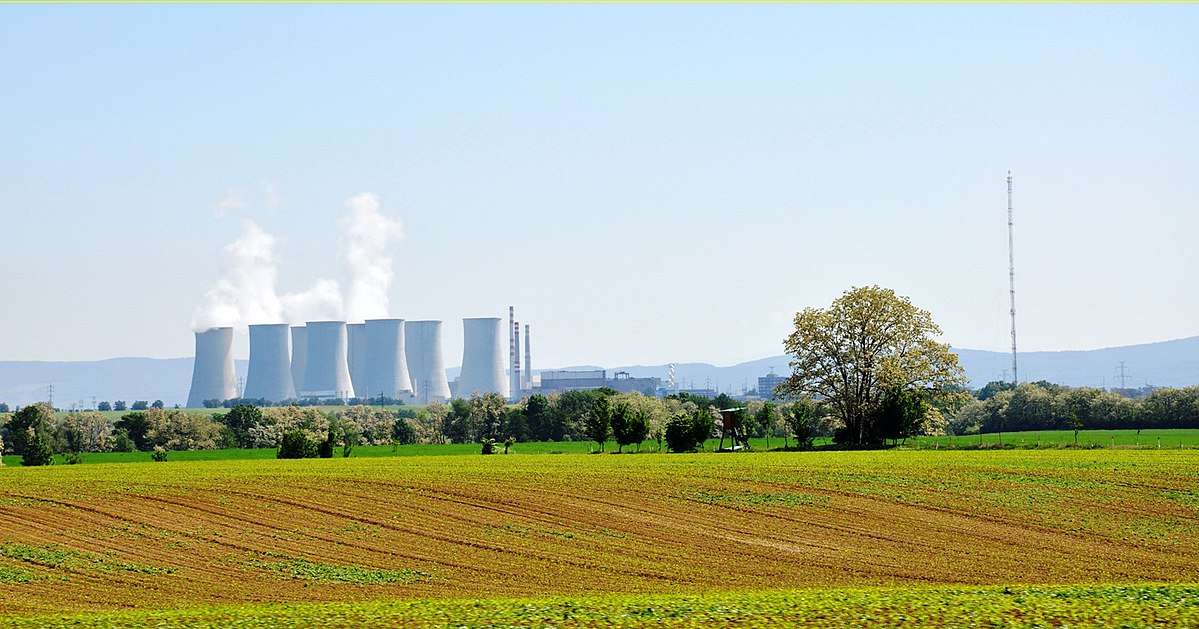 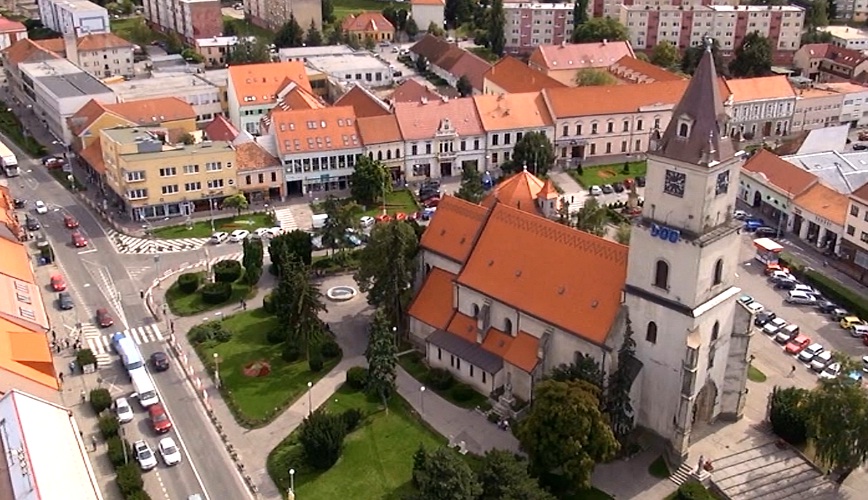 Hlohovec
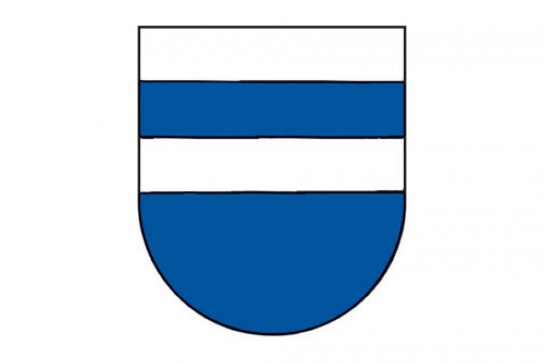 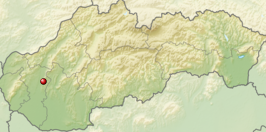 Hlohovec
Hlohovec je okresné mesto v Trnavskom kraji.
Výroba: farmaceutické výrobky, oceľové laná a drôty, automobilové interiéry.
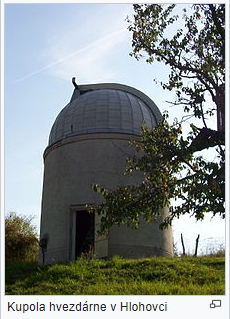 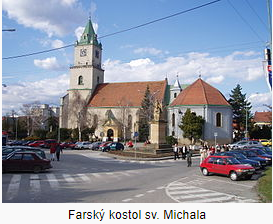 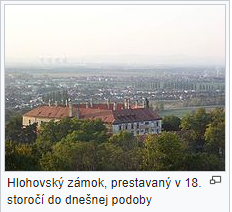 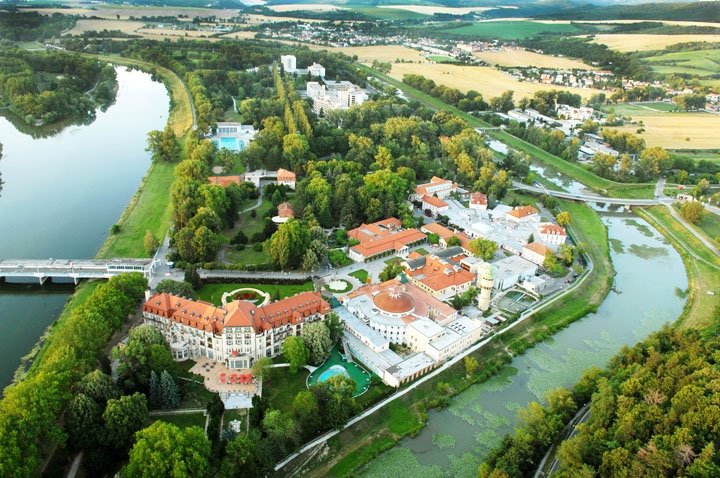 Piešťany
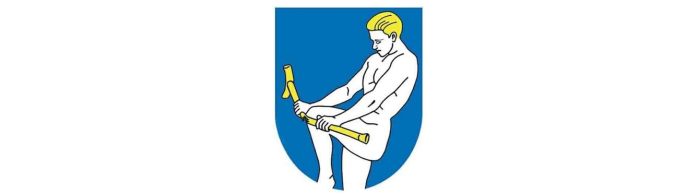 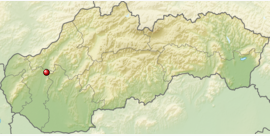 Piešťany
Piešťany sú kúpeľné mesto.
Sú medzinárodným strediskom liečby reumatických chorôb a významným regionálnym centrom kultúry, školstva, športu a rekreácie. 
V okolí sa nachádzajú významné archeologické lokality.
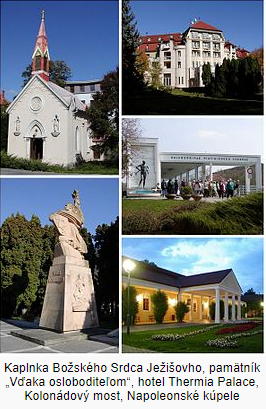 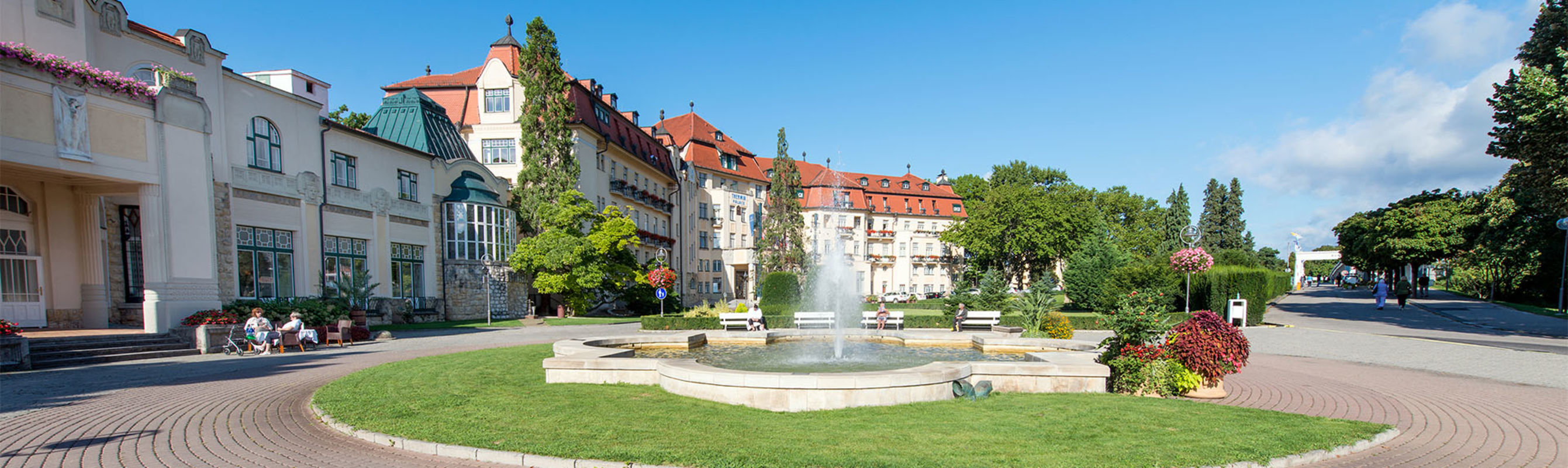